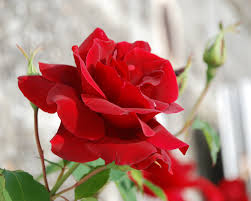 শুভেচ্ছা
পরিচিতি
মোঃ মাইনুদ্দিন শাহ্‌ (রুবেল)
                 সহকারী শিক্ষক (কম্পিউটার শিক্ষা)
                  ফুলবন ফাযিল মাদ্রাসা সদর,দিনাজপুর।
      
           মোবাইল নং- ০১৭২৪-৬৭৮৩৬৫
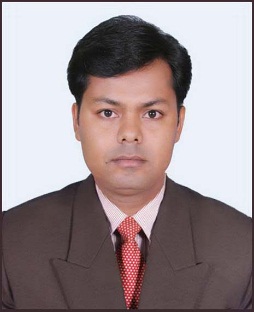 শ্রেনীঃ নবম 
বিষয়ঃ কৃষি
সময়ঃ ৪৫ মিনিট
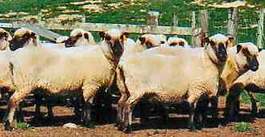 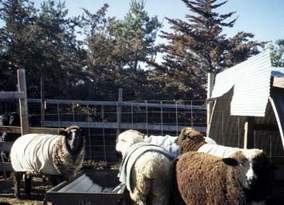 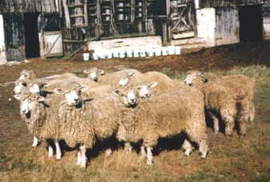 পাঠ শিরোনাম
ভেড়া পালন
শিখনফল
ভেড়া পালনের সুবিধা বলতে পারবে।
ঝড়, বৃষ্টি  ও বন্য প্রাণির হাত থেকে ভেড়া রক্ষা  করার কৌশল বর্ণনা করতে পারবে।
কীভাবে ভেড়ার পরিচর্যা করতে হয় তা বর্ণনা করতে পারবে।
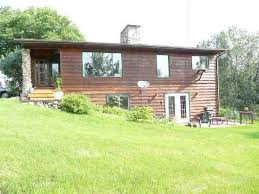 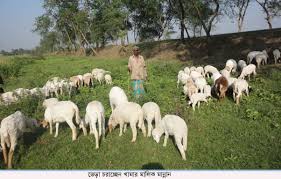 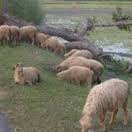 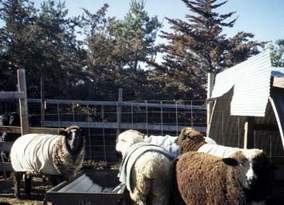 একক কাজ
ভেড়া পালনের সুবিধা কি কি ?
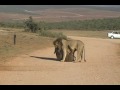 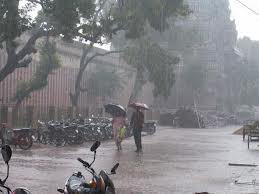 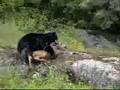 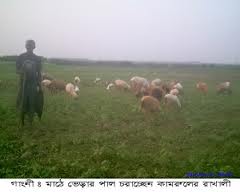 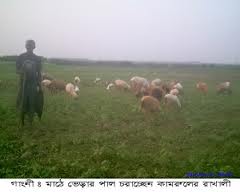 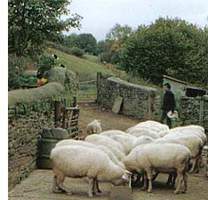 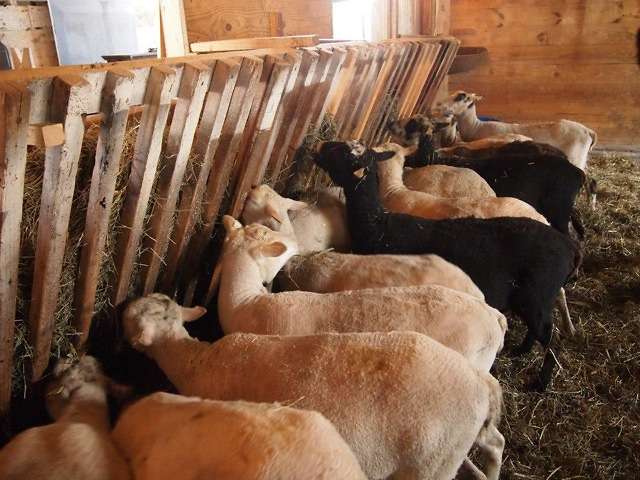 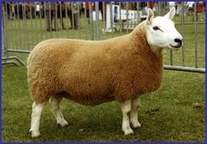 জোড়ায় কাজ
ঝড়  বৃষ্টি ও বন্য প্রনির হাত হতে ভেড়া কি ভাবে রক্ষা করা যায়
উপাদন
ভূট্রার গুড়া
চিটা  গুড়
গমের ভূসি
খৈল
শুকনো লিগিউম ঘাস
পরিমাপ (%)
		40
		5
		10
		9
		36
মোট =100
দলীয় কাজ
মাংস উৎপাদন কারী ভেড়ার খাদ্য তালিকা তৈরী কর।
মুল্যায়ন
ভেড়া  পালনের সুবিধা-অসুবিধা কী ?
ভেড়াপালনের গুরুত্ব সম্পকে ব্যাখ্যা কর ।
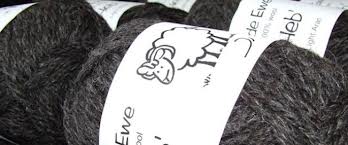 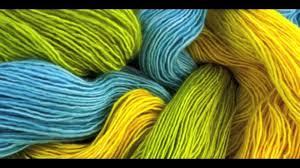 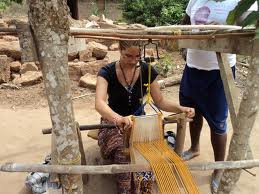 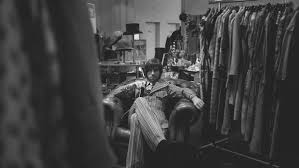 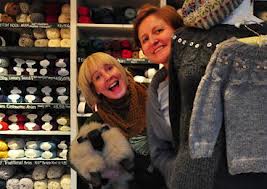 বাড়ীর কাজ
ভেড়ার লোম দিয়ে কি কি তৈরি করা যায় ব্যাখ্যা কর।
ধন্যবাদ